Chapitre 12 : Droites dans le plan
Seconde 11
Mme FELT
1
I – Caractérisation d’une droite
1. Equation d’une droite
Propriété :
Toute droite du plan est caractérisée par une équation :
Une droite parallèle à l’axe des ordonnées a une équation de la forme
Une droite non parallèle à l’axe des ordonnées a une équation de la forme
2
2. Appartenance d’un point à une droite
Propriété :
3
Exercices 9, 11 et 13 p 186
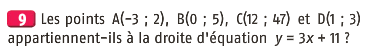 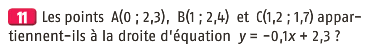 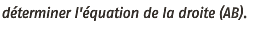 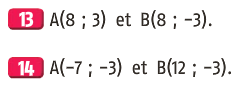 4
Exercices 19 et 20 p 186
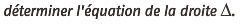 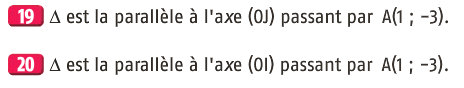 5
3. Coefficients d’une droite
6
a) Calcul du coefficient directeur
Propriété :
7
b) Calcul de l’ordonnée à l’origine
8
Exercices 15 à 18 p 186
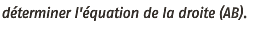 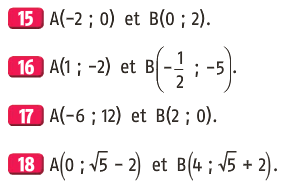 9
II – Droites parallèles, droites sécantes
1. Positions relatives de deux droites du plan
Deux droites du plan sont parallèles ou sécantes.
On distingue trois cas :
10
Propriété :
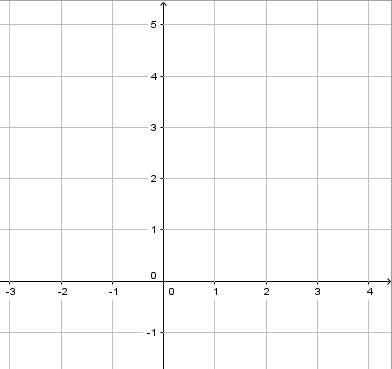 11
Exercices 32 et 33 p 187
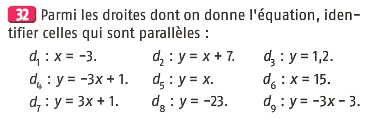 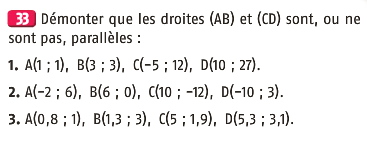 12
Exercice 54 p 189
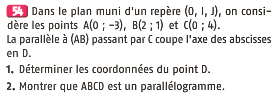 13
Exercice 63 p 190
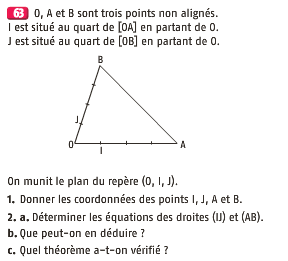 14
2. Intersection de deux droites
Méthode :
On résout par substitution le système formé par les deux équations de droites :
15
Exemple :
On résout par substitution le système suivant :
16
Exercices 49 et 50 p 188
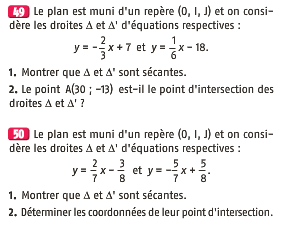 17
3. Alignement de trois points
Propriété :
Les points A, B et C sont alignés si, et seulement si, les droites (AB) et (AC) ont même coefficient directeur.
18
Exemple :
Le plan est muni d’un repère (O ; I ; J). Soient les points A(5;5), B(9;3) et C(-13;14).
Montrer que les points A, B et C sont alignés.
On calcule alors les coefficients directeurs des droites (AB) et (AC).
Pour (AB) :
Pour (AC) :
Les coefficients directeurs sont égaux, donc les points A, B et C sont alignés.
19
Exercices 35, 36, 37 et 39 p 187
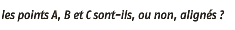 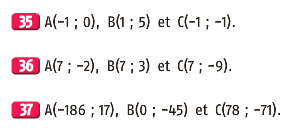 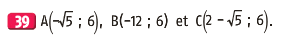 20